PROJEKT SYSTEMOWY
„TWORZENIE I ROZWIJANIE STANDARDÓW USŁUG POMOCY I INTEGRACJI SPOŁECZNEJ”
Główny cel:   podniesienie profesjonalizmu i zwiększenie skuteczności instytucji pomocy i integracji społecznej w rozwiązywaniu problemu wykluczenia społecznego.
Sposób osiągnięcia celu: 
opracowanie, przetestowanie oraz wdrożenie standardów instytucji i usług pomocy oraz integracji społecznej.
Podstawowe informacje o projekcie:
Projekt   realizowany w ramach Priorytetu I 
„Zatrudnienie i integracja społeczna”
Programu Operacyjnego Kapitał Ludzki
 Działanie: „Wsparcie systemowe instytucji pomocy i integracji społecznej”
Okres realizacji:   marzec 2009  – kwiecień 2014 
Realizatorzy projektu:inicjator działań: Departament Pomocy i Integracji Społecznej w Ministerstwie Pracy i Polityki Społecznej  
lider:  Centrum Rozwoju Zasobów Ludzkich (CRZL). 
partnerzy:  jedenaście organizacji pozarządowych
Projekt realizowany jest przez partnerstwo publiczno-społeczne.
Zadania wchodzące w skład projektu:
zadanie 1
Zarządzanie projektem
zadanie 2
Standardy Instytucji i Usług Pomocy Społecznej
zadanie 3
Standardy Pracy Socjalnej
zadanie 4
Gminny Standard Wychodzenia z Bezdomności
zadanie 5
Standardy Informatyzacji Instytucji Pomocy
i Integracji Społecznej
Projekt  „Tworzenie i rozwijanie standardów usług pomocy i integracji społecznej”
Zadanie 2
„Działania w zakresie wdrażania standardów pracy socjalnej 
i funkcjonowania instytucji pomocy i integracji społecznej”
Realizatorzy:
Wspólnota Robocza Związków Organizacji Socjalnych  „WRZOS” (lider)

Ogólnopolskie Stowarzyszenie  Powiatowych i Miejskich Ośrodków Pomocy Rodzinie „CENTRUM” 

Samorządowe Stowarzyszenie Ośrodków Pomocy Społecznej "FORUM”
Cel Zadania 2 rozwój systemu pomocy  i integracji społecznej poprzez opracowanie i wdrożenie wybranych :
modeli instytucji:

ośrodków pomocy społecznej, 
powiatowych  ośrodków pomocy rodzinie, 
miejskich ośrodków pomocy społecznej/miejskich ośrodków pomocy rodzinie,
centrów integracji społecznej
standardów usług  pracy socjalnej z:

osobą z niepełnosprawnością, 
osobą starszą, 
osobą pozostającą bez pracy, 
rodziną z dzieckiem, 
rodziną doświadczającą przemocy ,
standaryzowano  również narzędzi pracy socjalnej
:
Zadanie realizowano w kilku etapach:
diagnoza
 model 
 edukacja i szkolenia 
 pilotaż 
 rekomendacje 
 upowszechniania efektów
Ważne publikacje
„Krajowy Raport Badawczy” pod redakcją dr. hab. Ryszarda Szarfenberga

                                                        Produkty końcowe:
Rekomendacje organizacyjne i metodyczne w zakresie standardów usług i modeli instytucji pomocy i integracji społecznej:
- „Standardy pracy socjalnej. Rekomendacje metodyczne i organizacyjne”
- „Standardy usług pomocy społecznej: interwencji kryzysowej, usług opiekuńczych świadczonych w miejscu zamieszkania, poradnictwa specjalistycznego, w tym poradnictwa specjalistycznego dla osób niepełnosprawnych, członków rodzin osób niepełnosprawnych oraz osób wspierających osoby niepełnosprawne”. 
Trzy publikacje dotyczące modeli instytucji:
„Model realizacji usług o określonym standardzie w mieście na prawach powiatu. Rekomendacje organizacyjne”;
„Model realizacji usług o określonym standardzie w gminie. Rekomendacje organizacyjne”
„Model realizacji usług o określonym standardzie w powiecie. Rekomendacje organizacyjne”;
publikacje zostały przedłożone do odbioru MPiPS i CRZL dn. 31 grudnia 2013r.
Projekt  „Tworzenie i rozwijanie standardów usług pomocy i integracji społecznej”
Zadanie 3

Standard środowiskowej pracy socjalnej
Partnerzy realizujący zad. 3
Centrum Rozwoju Zasobów Ludzkich – lider partnerstwa

Centrum Wspierania Aktywności Lokalnej CAL

Instytut Spraw Publicznych
Charakterystyka
Standard :
zorientowany  jest na aktywizujące wsparcie grup społecznych, środowisk i społeczności lokalnych zagrożonych marginalizacją i wykluczeniem społecznym,
jego cechą jest wyprzedzające reagowanie na sytuację społeczno-zawodową osób zagrożonych społeczną marginalizacją i wykluczeniem,
zakłada wykorzystanie 3 nowych ról zawodowych pracowników socjalnych: animatora, mediatora i lokalnego polityka społecznego,
ma formę wsadu merytorycznego do projektów aktów prawnych, możliwych do wykorzystania przez MPiPS, zwłaszcza w zakresie prawnych regulacji prowadzenia pracy socjalnej, zawartych w Ustawie o pomocy społecznej.
Zakres
Standard obejmuje:
profil kompetencji zawodowych,
warsztat metodyczny pracy środowiskowej,
zasady profesjonalizacji i ścieżki rozwoju zawodowego pracowników socjalnych (proces standaryzacji, relacja kształcenie formalne i nieformalne).
Role organizatora społeczności lokalnej
Pracownik socjalny jako animator społeczny
Pracownik socjalny jako organizator sieci społecznych (networker)
Pracownik socjalny jako lokalny polityk społeczny
Materiały
1. „RAMOWY MODEL ŚRODOWISKOWEJ PRACY SOCJALNEJ/ ORGANIZOWANIA SPOŁECZNOŚCI LOKALNEJ„

2. „ORGANIZOWANIE SPOŁECZNOŚCI LOKALNEJ. ANALIZY, KONTEKSTY, UWARUNKOWANIA”

Opracowanie dostępne na stronie:
http://www.cal.org.pl/projekty-2/ogolnopolskie/mediator
Upowszechnianie
Przeszkolenie 3000 kluczowych pracowników instytucji pomocy i integracji społecznej.

Dystrybucja (do lokalnych instytucji pomocy i integracji społecznej, ROPS oraz samorządów lokalnych) pakietu edukacyjno-samokształceniowego oraz „Biblioteki Innowatora” zawierającej wybrane materiały i publikacje opracowane w trakcie realizacji projektu.
Projekt  „Tworzenie i rozwijanie standardów usług pomocy i integracji społecznej”


Zadanie 4
      Model Gminny Standard Wychodzenia  z Bezdomności
Gminny Standard Wychodzenia z Bezdomności jest :
modelem rozwiązywania problemu bezdomności na poziomie lokalnym
elementem szerszej polityki społecznej obejmującym działania na trzech poziomach: prewencji, interwencji i integracji
 pakietem  wystandaryzowanych usług - skierowanych do osób bezdomnych i zagrożonych bezdomnością - w takich obszarach jak: partnerstwo lokalne, praca socjalna, mieszkalnictwo i pomoc doraźna, zdrowie, zatrudnienie i edukacja, streetworking.
Realizatorzy zadania 4:
Lider partnerstwa - Centrum Rozwoju Zasobów Ludzkich,
Sześciu partnerów odpowiedzialnych za merytoryczną stronę realizacji projektu - organizacje zajmujące się tematyką bezdomności:
Pomorskie Forum na rzecz Wychodzenia z Bezdomności, 
Towarzystwo Pomocy im. św. Brata Alberta, Zarząd Główny,
Związek Organizacji Sieć Współpracy BARKA, 
Stowarzyszenie MONAR, 
Caritas Kielce,
Stowarzyszenie „Otwarte Drzwi” z Warszawy.
Dlaczego model GSWB?
Potrzeba realizacji systemowego projektu w zadaniu 4 wynika ze skali  problemu bezdomności oraz deficytów w czterech obszarach mający wpływ na zmniejszenie skali bezdomności. Obszary te dotyczą:
 polityki społecznej, 
 regulacji systemowych,
 diagnozy,
 współpracy,

Wszystkie one wpływają na potrzebę stworzenia i wdrożenia w Polsce standardów usług w sferze bezdomności, które podniosą skuteczność systemu rozwiązywania i łagodzenia skutków problemu bezdomności
obszar polityki społecznej
brak całościowej polityki społecznej wobec bezdomności
brak przepisów regulujących całość funkcjonowania polityki społecznej ( brak ustawy o prowadzeniu polityki społecznej)
brak spójnej wizji polityki społecznej prowadzonej przez różne resorty
brak koordynacji i współpracy międzyresortowej
Bezdomność uważana za problem wyłącznie pomocy społecznej
brak jednolitego planu strategicznego walki z problemem bezdomności w skali kraju jak również często lokalnej
obszar regulacji systemowych:
istniejące rozwiązania mają charakter interwencyjny (akcyjny)
„radzenie sobie” zamiast systemowego rozwiązywania problemu – brak uregulowań w zakresie prewencji i integracji
prawo gwarantuje dostęp do pojedynczych, podstawowych usług nastawionych na przetrwanie – nie gwarantuje ciągłej oferty nastawionej na wyjście z bezdomności
brak narzędzi finansowania pomocy ukierunkowanej na reintegrację
brak standardów jakości usług – czym np. różnią się usługi oferowane przez schroniska od noclegowni?
prawo definiuje jakie świadczenia przysługują bezdomnym, nie definiuje jednak jak je świadczyć
brak gwarancji jakości świadczonych usług (rejestrów, formalnego nadzoru)
obszar diagnostyczny:
brak rzetelnej diagnozy ilościowej i jakościowej problemu
system oparty na poglądach i osądach, a nie na rzetelnej wiedzy
brak systemów monitorowania problemu, proponowane rozwiązania mają charakter akcyjny
brak rzetelnych danych o osobach poza systemem pomocy (bezdomność uliczna)
brak spójnego rozumienia problemu bezdomności – słabość definicyjna
brak partycypacji osób bezdomnych w tworzeniu polityki społecznej – czy ktoś w ogóle zastanawia się nad ich potrzebami? Czy raczej traktujemy ich przedmiotowo narzucając określony, jedynie słuszny, zakres pomocy?
obszar współpracy
brak współpracy (a wręcz konkurencja) pomiędzy podmiotami świadczącymi usługi
brak konsolidacji idei, wartości i kierunków podejmowanych działań
nieuregulowane zasady współpracy pomiędzy sektorem publicznym a pozarządowym – liczne antagonizmy i konflikty
 brak podstaw do współpracy z innymi interesariuszami problemu bezdomności (służby mundurowe, służba zdrowia, mieszkalnictwo, wymiar sprawiedliwości, itd.)
Etapy realizacji projektu:
faza diagnozy (9.2009 - 6.2010), 10 m-cy

faza modelu (7.2010 - 6.2011),  12 m-cy

faza edukacji (7.2011 - 2.2012),  8 m-cy 

faza pilotażu (3.2012 - 8.2013),  18 m-cy

faza rekomendacji (6.2013 - 11.2013), 6 m-cy

faza upowszechniania (12.2013 - 4.2014), 5 m-cy  - przedłużona do 12.2014
Faza diagnozy :
pierwsze, wszechstronne przygotowana przez ponad 100 ekspertów zdiagnozowanie problemu bezdomności w Polski,
 seminaria, 
debaty
Diagnoza praktyczna w zakresie 6 usług i standardów
Diagnoza naukowa i badawcza
Faza Modelu:sześć zespołów eksperckich opracowuje Model GSWB, powstają  programy szkoleń, metodologia mierzenia bezdomności (diagnoz lokalnych),  realizowane są wizyty studyjne, debaty, konferencje, seminaria, konkurs na partnerstwa lokalne
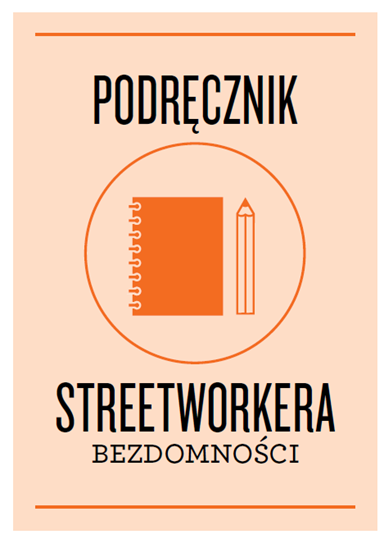 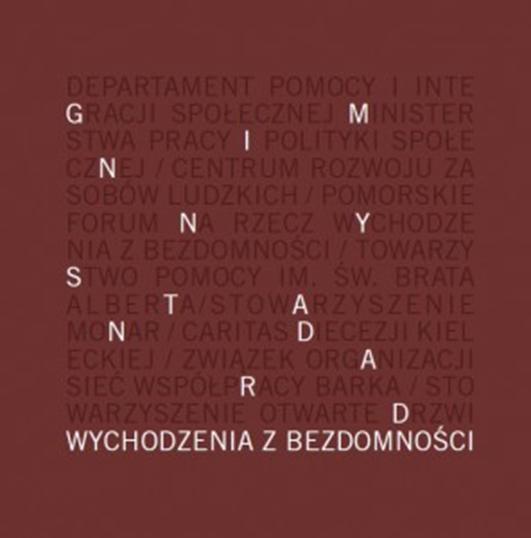 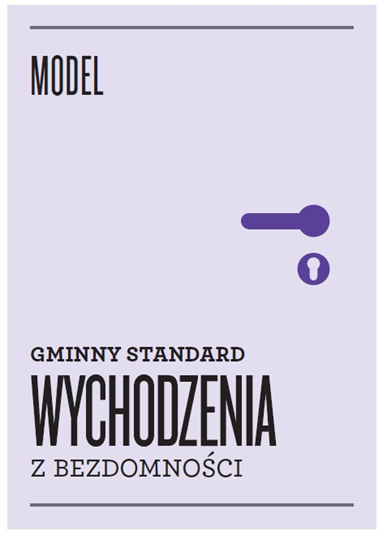 Faza Pilotażu:
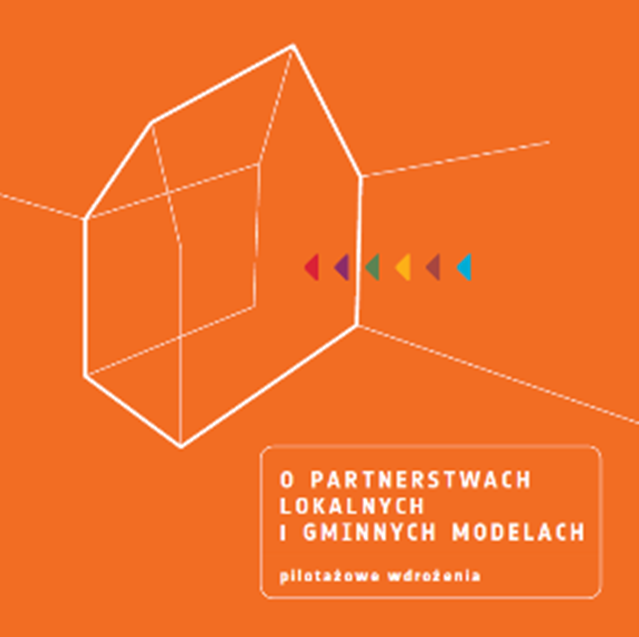 Partnerstwa Lokalne testujące Model GSWB:
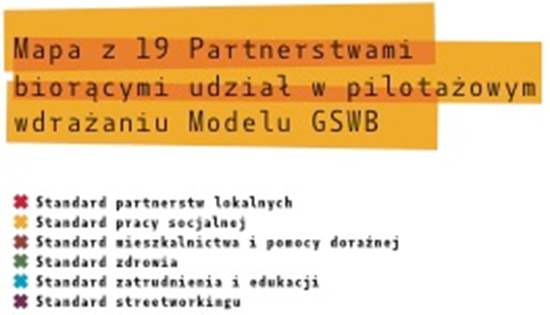 Pilotaż w liczbach
Ponad:
 30 streetworkerów (1300 osób objętych wsparciem),
 60 specjalistów  pracy socjalnej,
 20 specjalistów  zatrudnienia i edukacji, 
 20 specjalistów  ochrony zdrowia,
dziesiątki szkoleń, kursów, stażów,
sklep społeczny, 
spotkania, seminaria, konferencje, kampanie społeczne, edukacja w szkołach,
szkolenia (ponad 3 tys. osób przeszkolonych),
40 mieszkań treningowych/chronionych/ wspieranych (132 miejsca),
5 ogrzewalni, 3 schroniska, 2 noclegownie,
 6 pomieszczeń treningowych, 2 punkty wydawania żywności i odzieży,4 Punkty Informacyjno-Konsultacyjne,
2 świetlice, 2 łaźnie,1 stołówka, 
1 Centralny Magazyn Żywności, 1 Punkt Pomocy Obywatelskiej, 
1 pralnia ( 40 pracowników, ok. 1,5 tys. klientów)
Rezultaty pilotażu:
Ogólnopolska Federacja na rzecz Rozwiązywania Problemu Bezdomności
Liderzy w rozwiązywaniu problemu bezdomności – około 500 specjalistów
Niemal 7500 osób bezdomnych i zagrożonych bezdomnością skorzystało z pilotażu , w tym aż 3365 z pracy socjalnej, 
Liczba IPWzB lub kontraktów –1375 osób,
Liczba osób usamodzielnionych – 211 osób, 44 lokali komunalnych, DPS 42 osoby
Liczba osób, które podjęły zatrudnienie – 240
Liczba podmiotów partnerstw lokalnych – 145, liczba spotkań 513
Wysoki poziom satysfakcji uczestników – niemal 75% pozytywnych wskazań
Opracowanie strategii wdrażania Modelu GSWB
Akty prawne, karty rekomendacji
Krajowy Program Rozwiązywania Problemu Bezdomności
Upowszechnianie
Uwagi do Modelu i standardów, projektów aktów prawnych, propozycje rozwiązań systemowych
Krajowy Program Przeciwdziałania Ubóstwu i Wykluczeniu Społecznemu 2014-2020
Konferencja Międzynarodowa 26-27 marca 2014r.
 Podręcznik  Model Gminny Standard Wychodzenia z Bezdomności
550 jednostek opieki społecznej w całym kraju objętych doradztwem w zakresie wdrażania GSWB